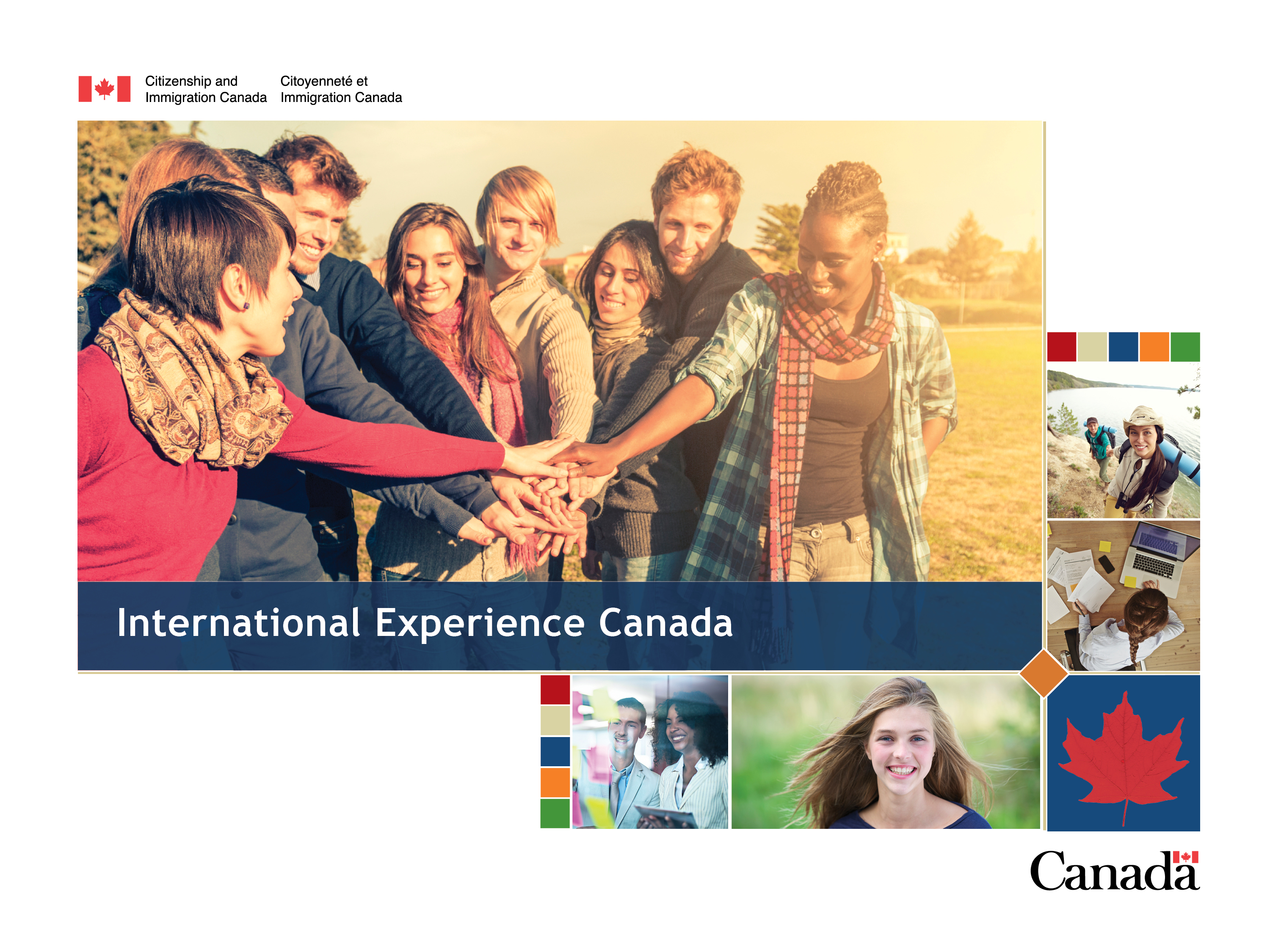 OVERVIEW

Student Information Session
1
What brings us here today:
Provide general information on the International Experience Canada (IEC) program.

Provide information on what you need to know to participate, and on what types of support are available to you.

Share information on the benefits of acquiring international work and travel experience.
2
Background
International Experience Canada (IEC) is a youth mobility program that provides Canadian and foreign participants, between 18-35, opportunities to travel and work abroad and in Canada.  

The  aim of the program is to:
Help youth gain an international perspective that aids their personal and professional development;
Develop their competitive advantage in the market place; and,
Create opportunities for youth to become global citizens by experiencing different cultures.
3
IEC:  One program with many opportunities
IEC has three categories in which youth may travel abroad or come to Canada:

Working Holiday   
International Co-op /Internship (students only) 
Young Professionals 

Canada has youth mobility agreements/arrangements with 33 partners.

IEC also partners with Recognized Organizations that offer support services and advice to Canadian and foreign youth seeking to work and travel abroad and in Canada.
*Participants do not need to be actively studying or working in Canada to be eligible for the IEC*
4
How much does it cost? What kinds of support are available to you?
How much does it cost for Canadians to participate?
Application fees vary by host country, from $0 to approximately $850.  

Recognized Organizations (ROs):
Services offered: assistance with travel arrangements, assistance in seeking and securing work placements,  and pre-departure and post-arrival orientation sessions.
Services are for a fee, which is paid by youth who choose to use ROs.

Note: It is not mandatory for applicants to use the services of a RO; the decision is a personal choice.
5
[Speaker Notes: The objective of the YMAs are to provide youth with opportunities to gain international work and travel experiences. As such, the application fees have been set at a rate that is typically less expensive than other work permits available in Canada and in our 32 partner countries.  Moreover, processing times are more timely. 

While the IEC does not directly provide assistance in helping youth to seek or secure work placements in Canada or abroad, the IEC does have partnerships with Recognized Organizations.

SPEAK TO SECOND BULLET.

*New fees* (can mention if this comes up) – FOR INCOMING
Application fee is $126 (Participation Fee)
Open Work Permit Fee $100 (Working Holiday), in addition to IEC Participation Fee.
Employer Compliance Fee $230 (International Co-op/Internship & Young Professionals), in addition to IEC Participation Fee.]
Benefits to Youth, Canada, and Partner Countries of working and travelling abroad
POSITIVE LABOUR MARKET IMPACTS.
FARE MUCH BETTER ON THE JOB MARKET.  

EXPERIENCE DIFFERENT CULTURES, MEET NEW PEOPLE.

GAIN A LIFETIME OF EXPERIENCES!
Canadian businesses, educational institutions, and federal, provincial/territorial governments prioritize the importance of having a global perspective.  As such, the current environment is an opportune time to take advantage of the IEC program!
6
[Speaker Notes: In a world of increasing globalization, emerging economies, including recently announced free trade agreements, Canada can only benefit from a labour force with international perspectives.

Anecdotally, there is evidence that the internationalization of Canadian youth has a positive impact on their labour market outcomes, as they gain a competitive advantage by acquiring valuable skills and abilities in the workplace environment, establish international contacts and relationships, and acquire experience in the international market.

Results from the Erasmus Impact Study found that Erasmus student exchange graduates with international experience fare much better on the job market.  In fact, as a result of their international experience, they are half as likely to experience long-term unemployment compared with those who have not studied or trained abroad, and five years after graduation, their unemployment rate is 23% lower. 

In addition to the positive labour market outcomes and economic benefits, international experiences also allow youth to immerse themselves in different cultures and to appreciate the varying social norms and customs which can enhance their cultural awareness and sensitivity – a key element of the IEC .]
How to Apply
Information on how to apply and participate in the IEC program is available at www.canada.gc.ca/iec-eic.

The website lists all 33 partner countries/territories with which Canada has agreements/arrangements with, and the IEC categories available in each.

Also included are links to the websites of the 33 partners, where you can find step-by-step information on how to apply.
PLAN AHEAD!
7
[Speaker Notes: It is important to keep in mind that your application will be received and processed by the government of the country you choose to go to.  As such, be sure to check the government’s website for any immigration-related updates that may be applicable to you.

It is also important TO PLAN AHEAD!  Application processing is done on a case-by-case basis.  While governments have service standards in place, it is always best to plan ahead of time to ensure you get to your destination when you plan to.]
Learn more about IEC
More information on International Experience Canada is available at: 

http://www.canada.ca/iec-eic
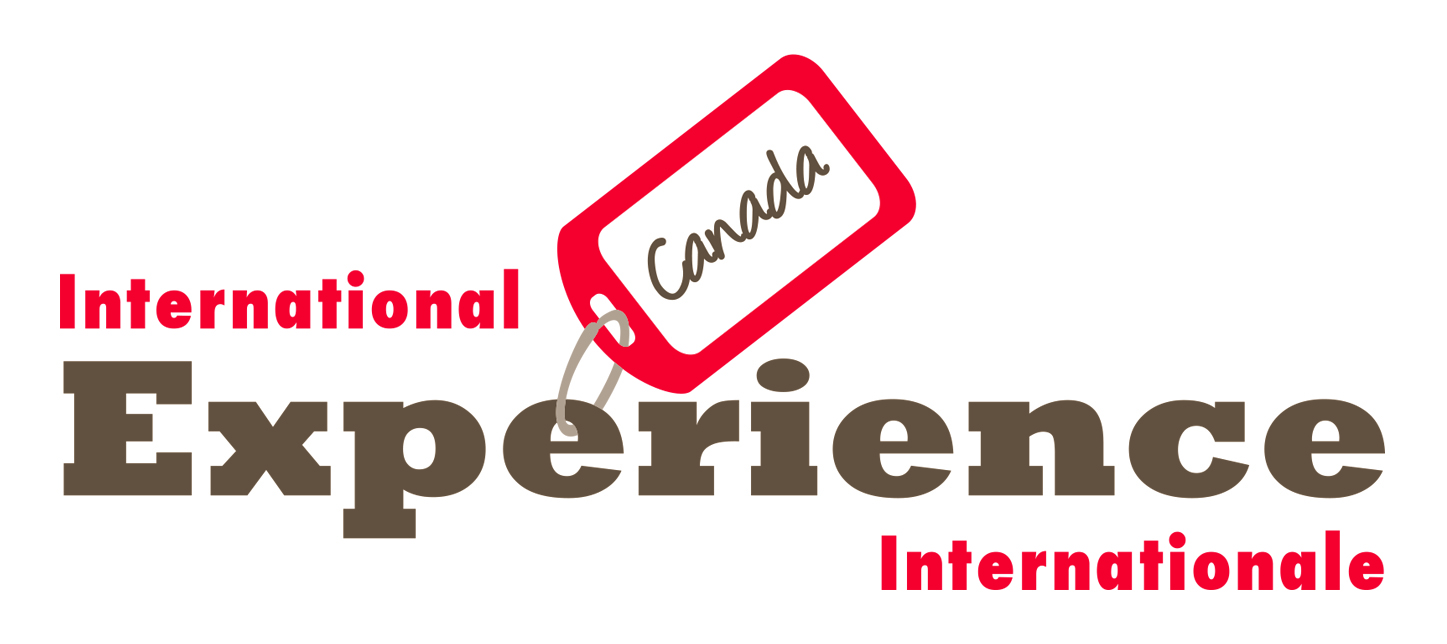 8
[Speaker Notes: I hope this information has been helpful, and that it has motivated all of you to seriously consideration the possibility of working and travelling abroad.

I will now open the floor to questions/comments.]
Annex A: List of IEC’s 33 Partners
9